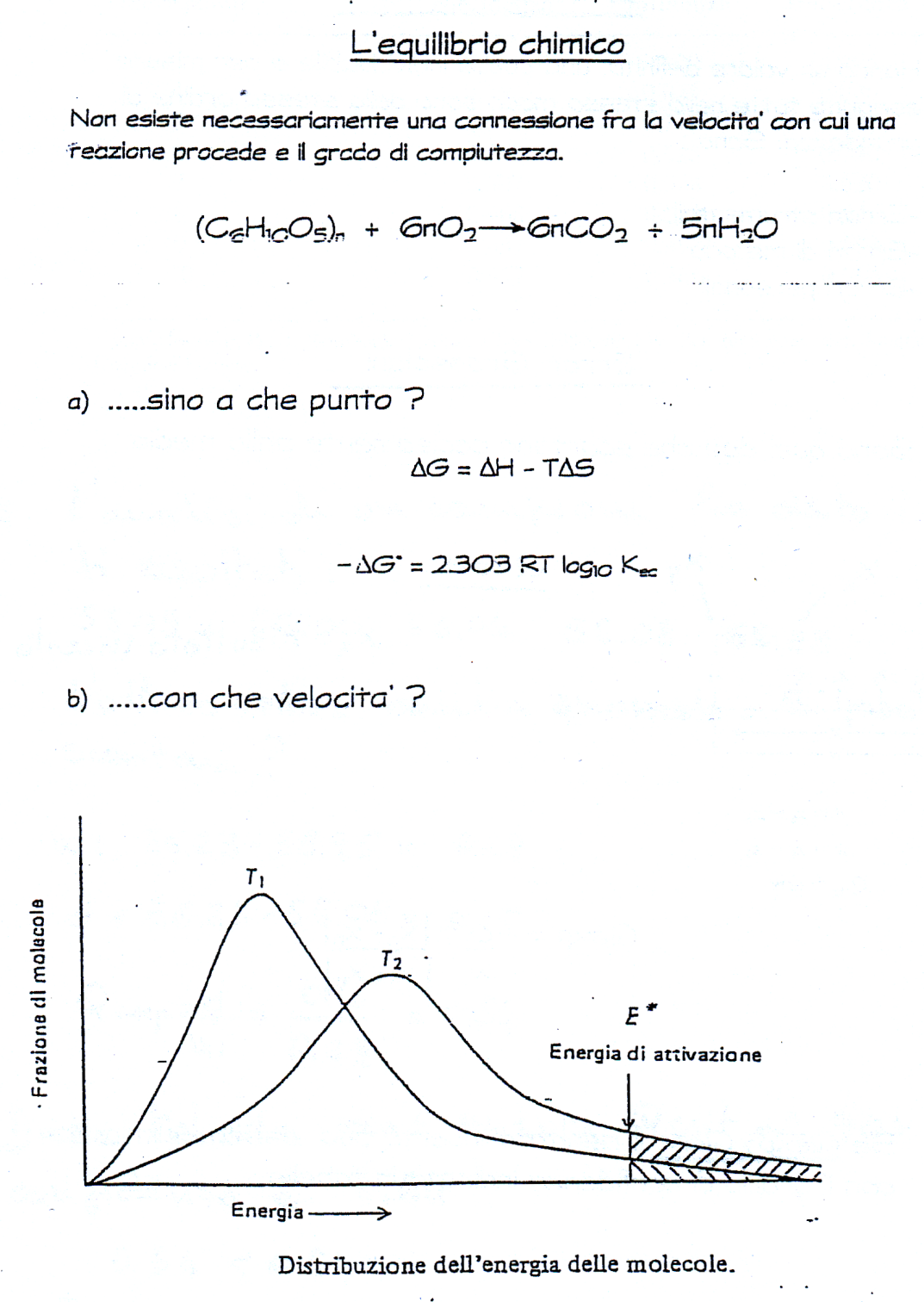 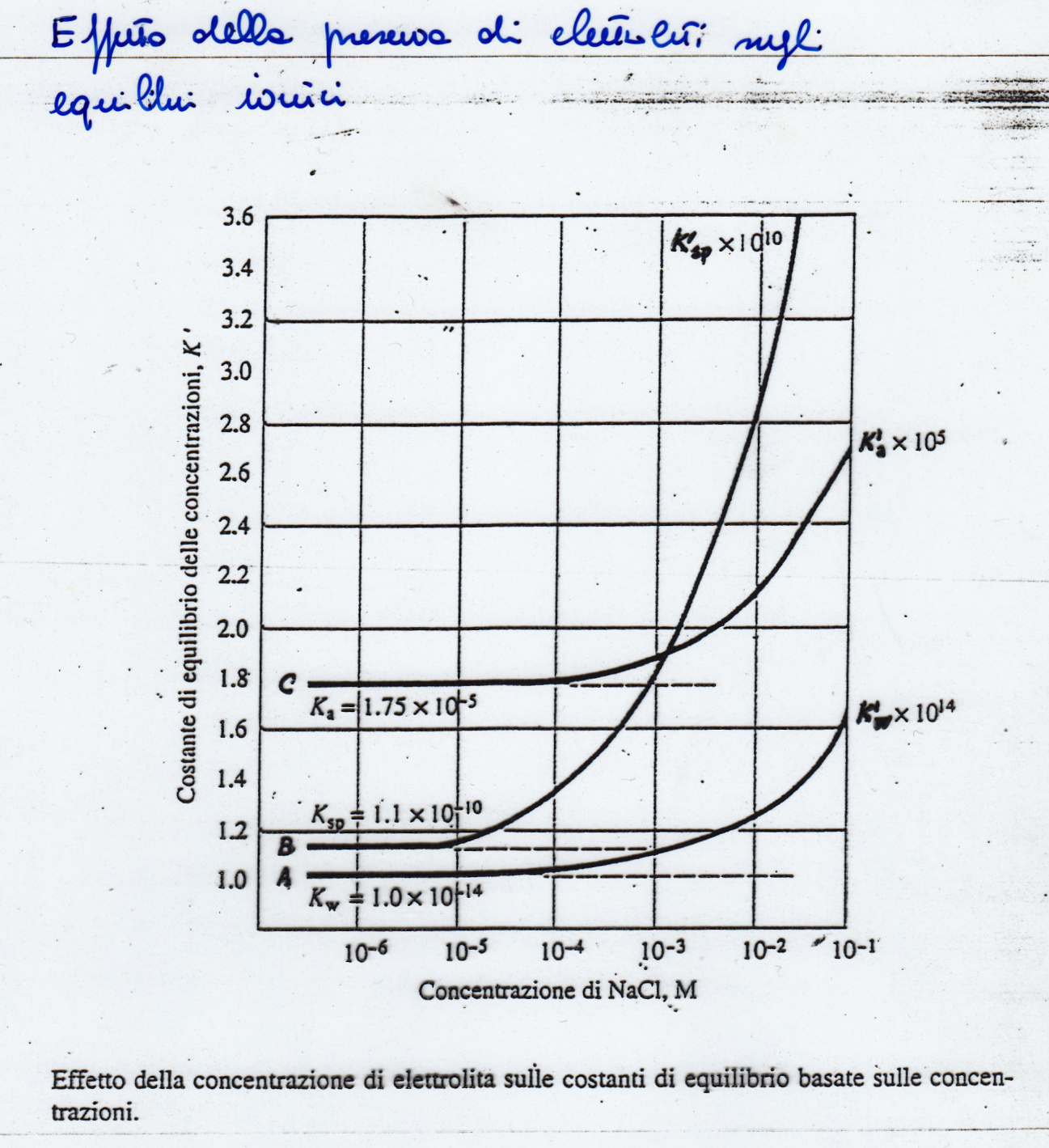 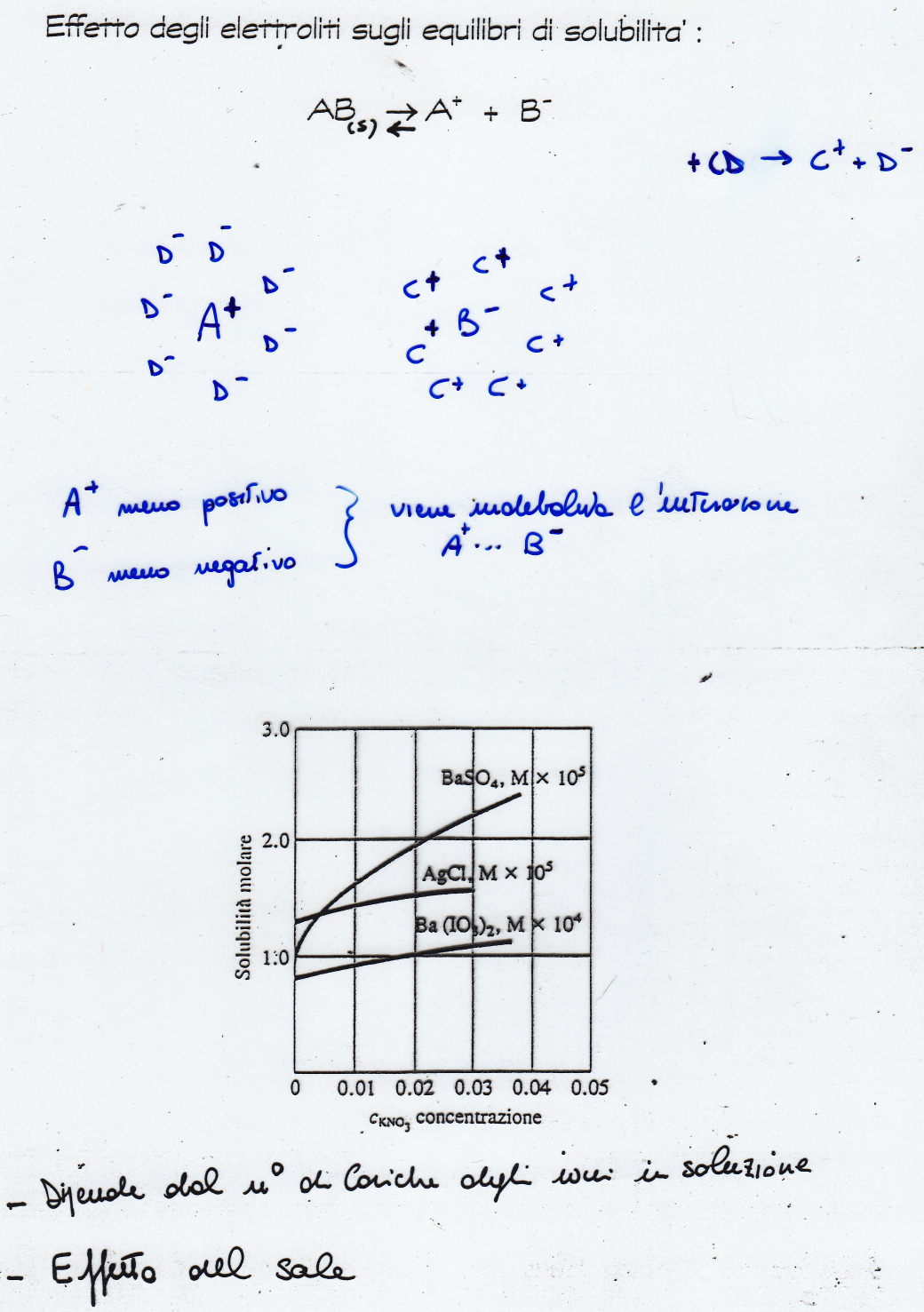 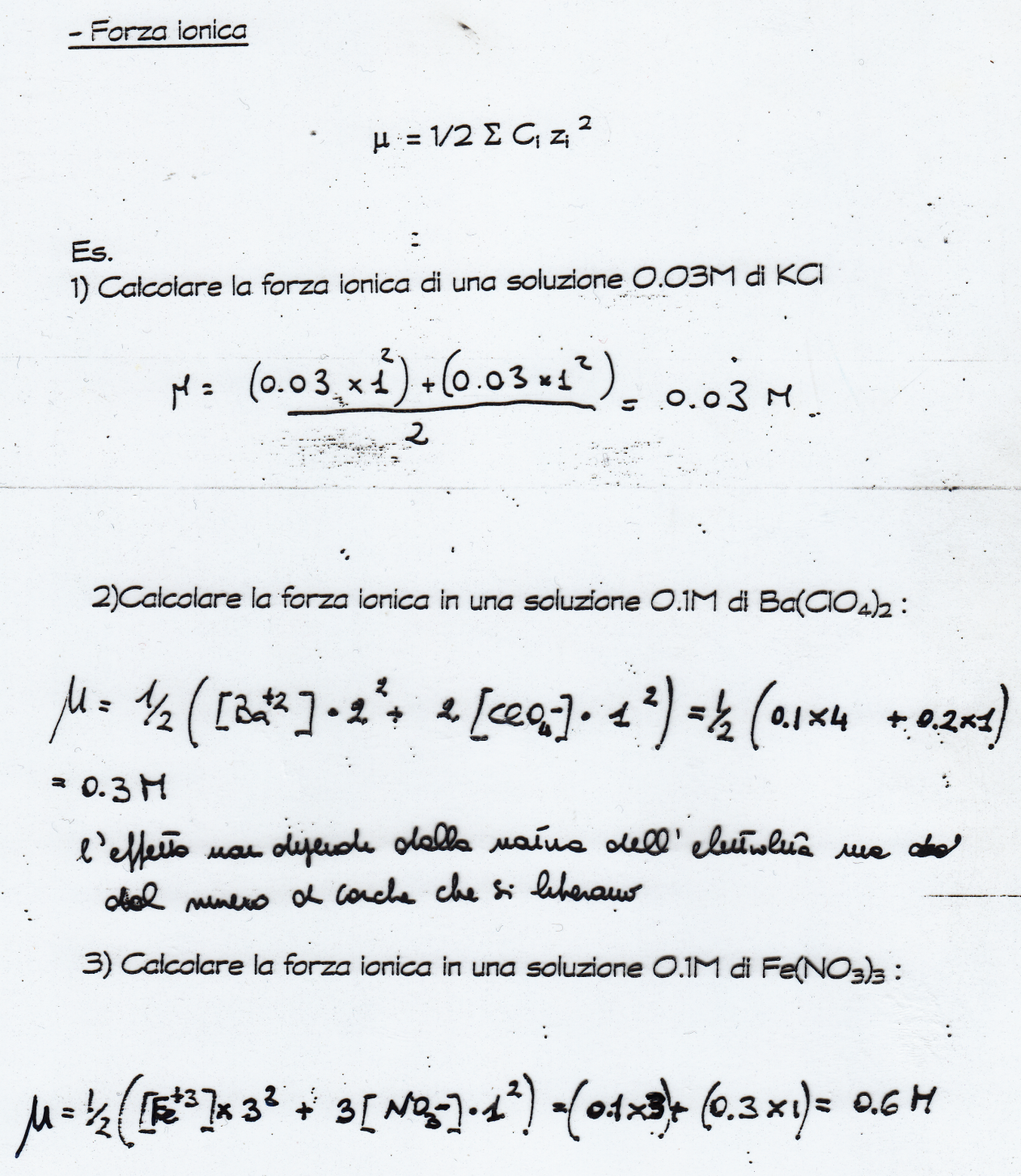 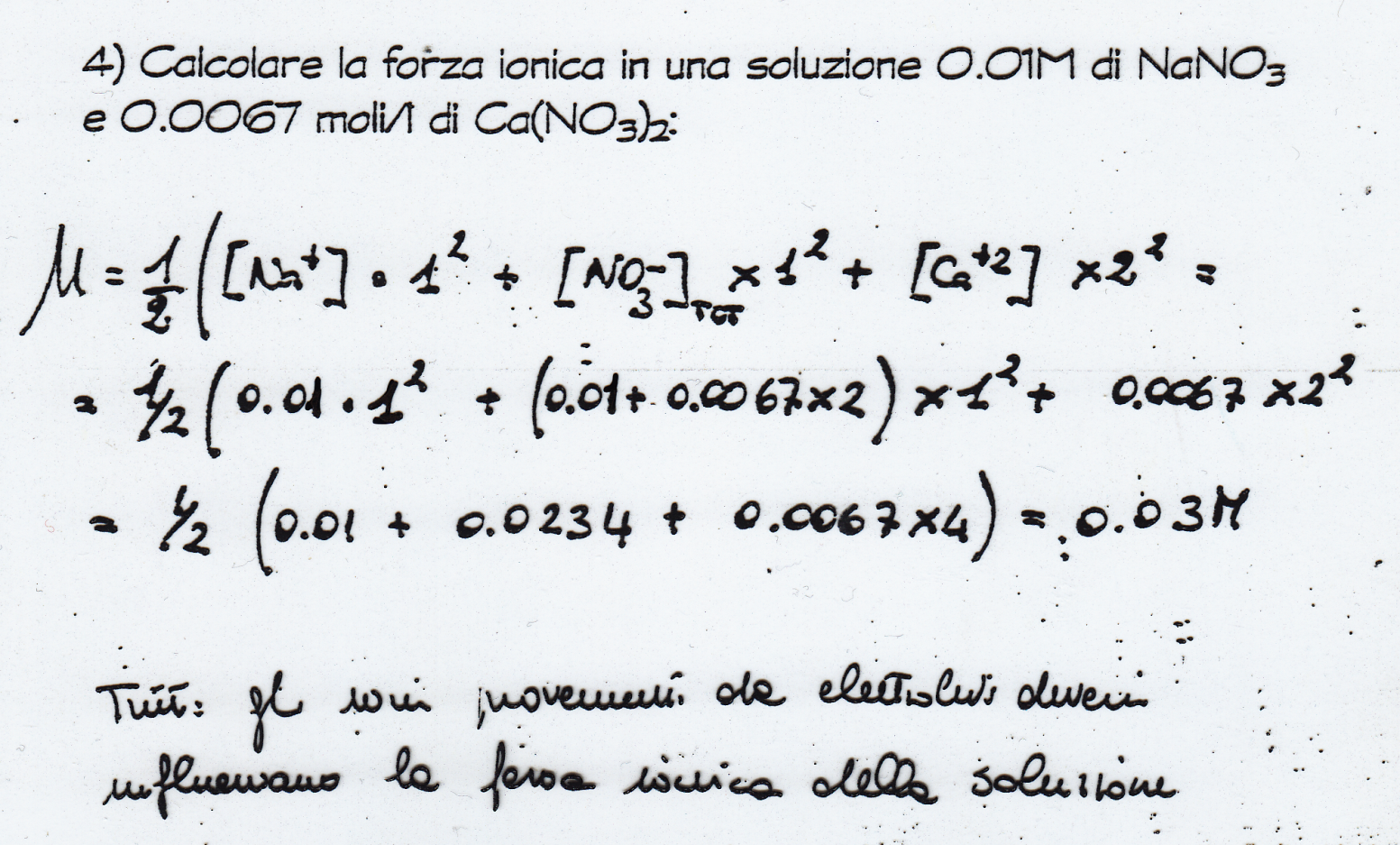 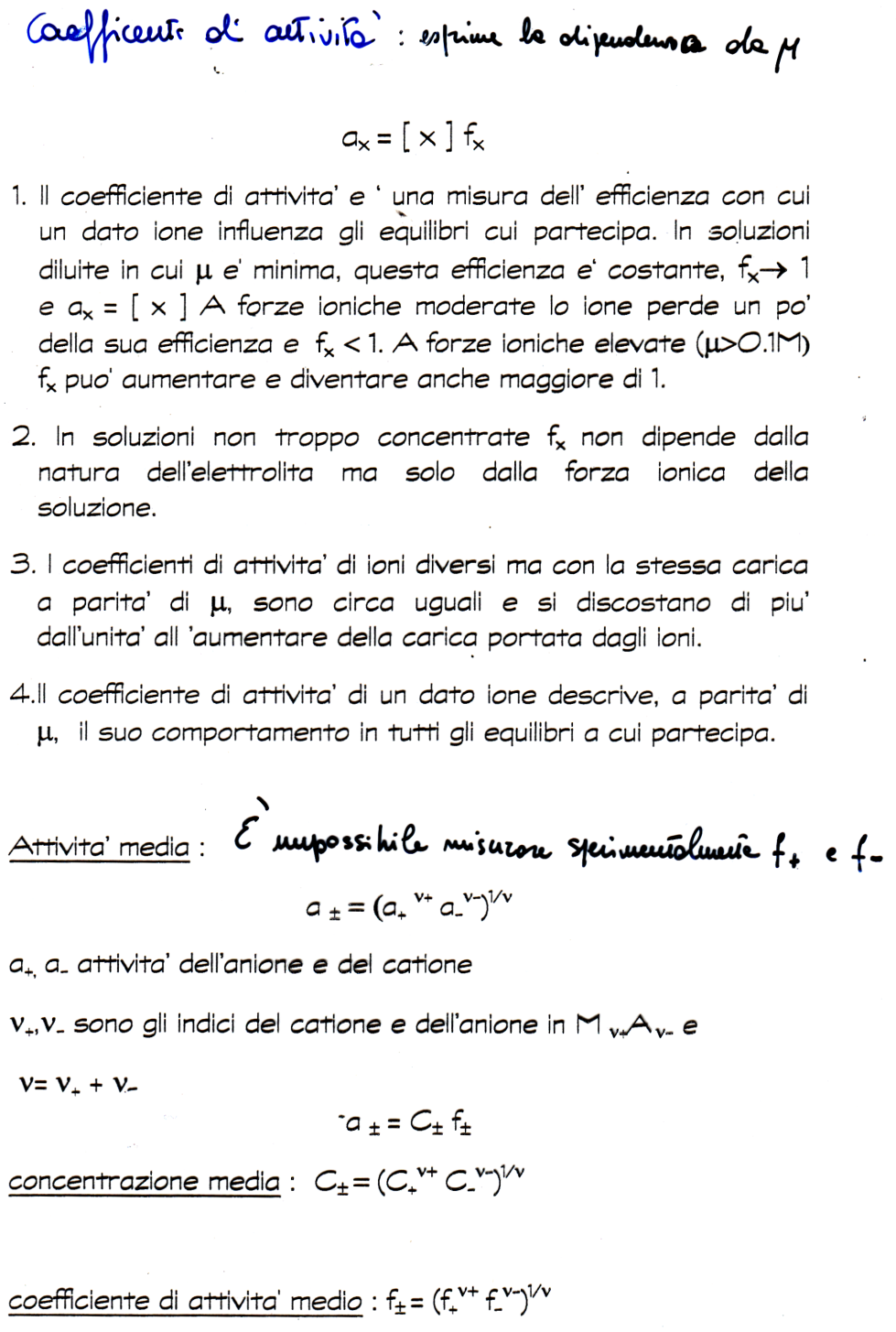 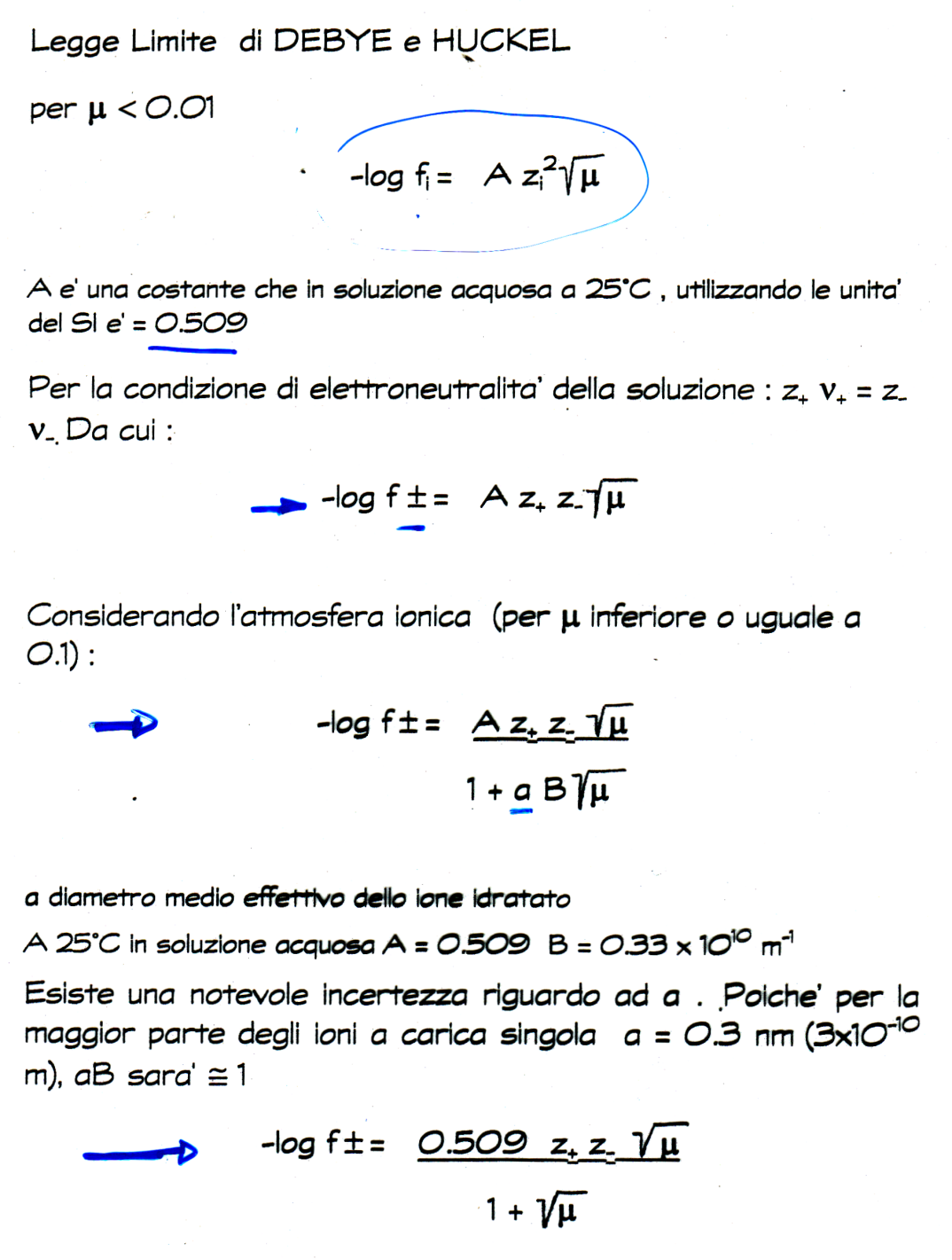 in nanometri
3.3
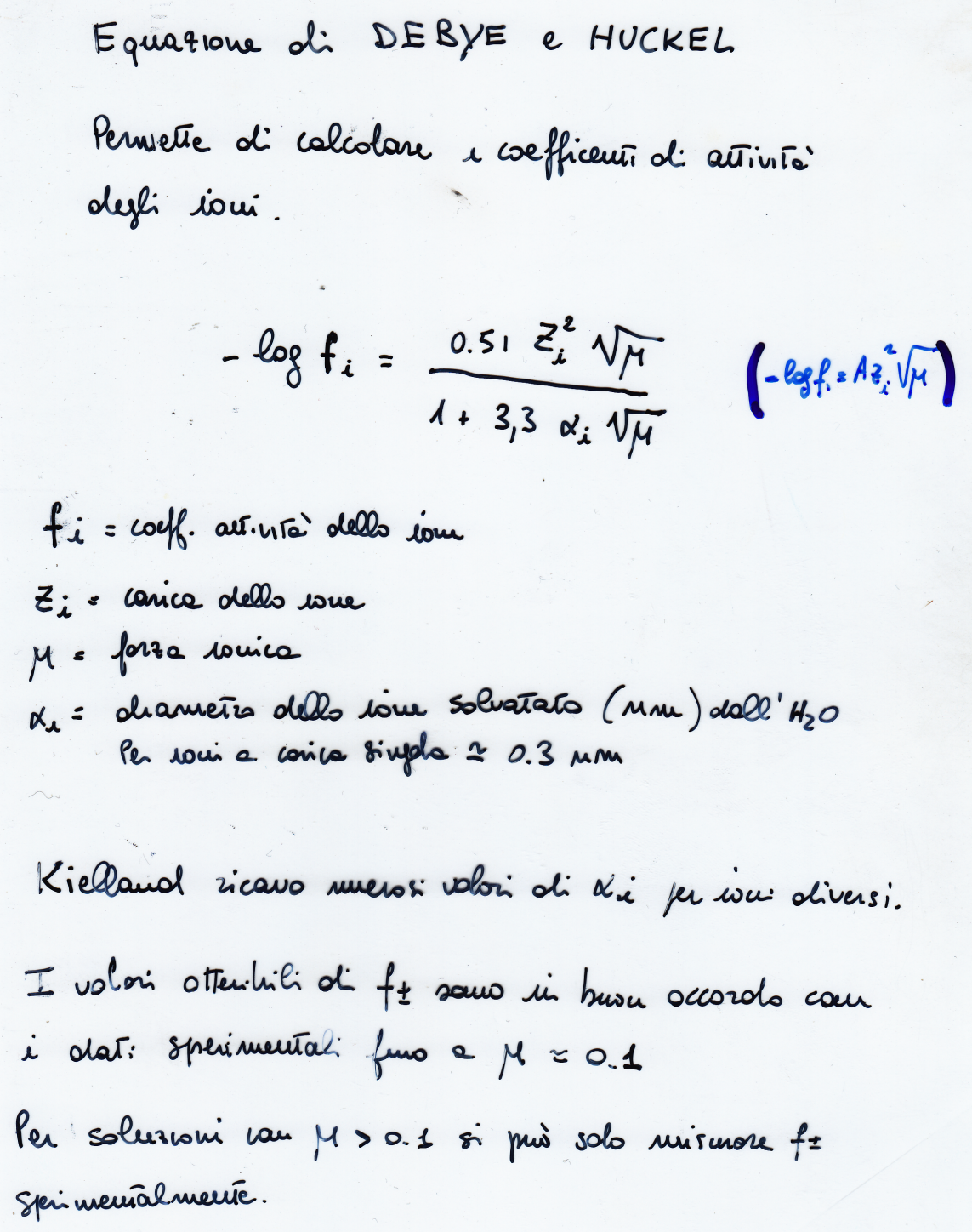 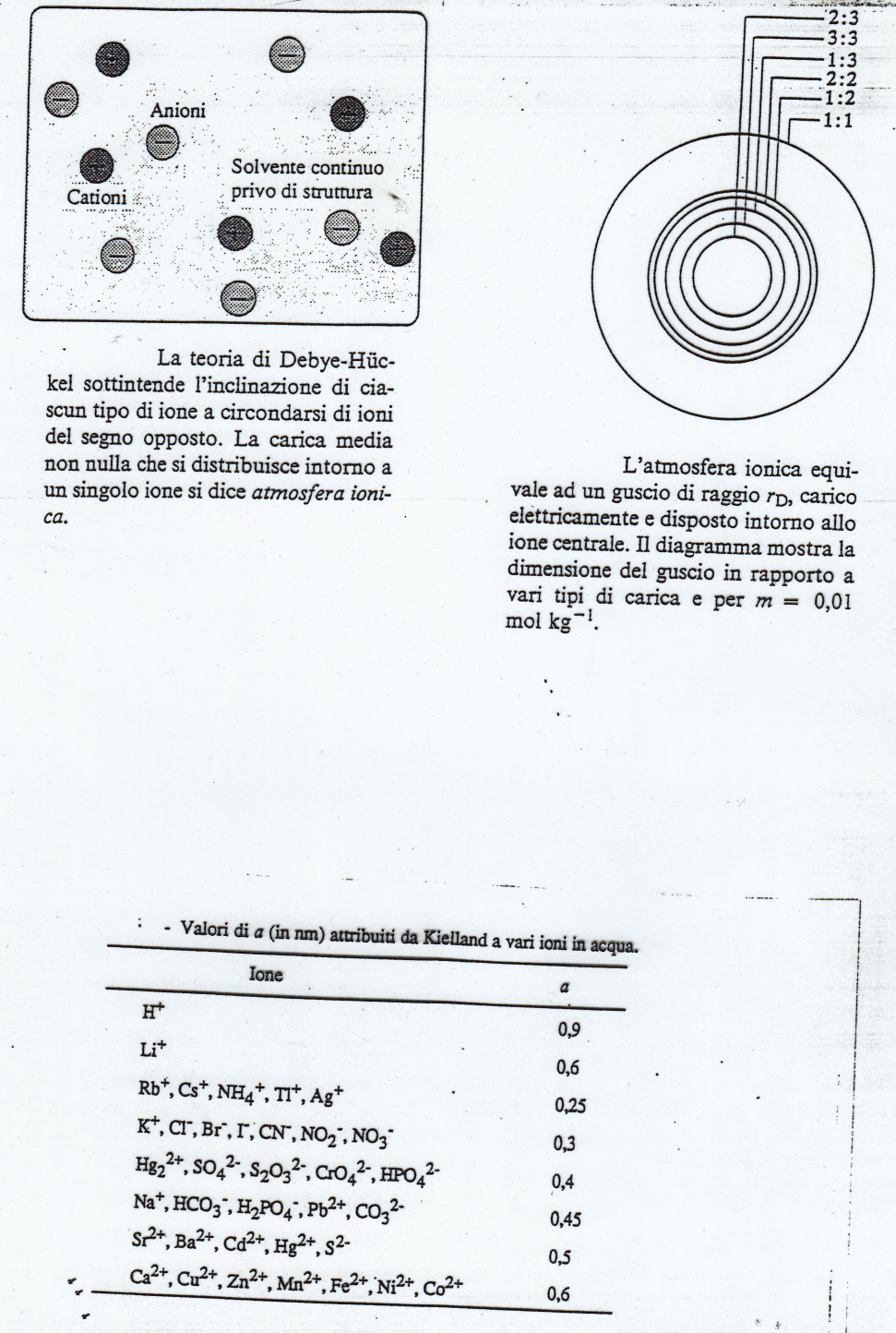 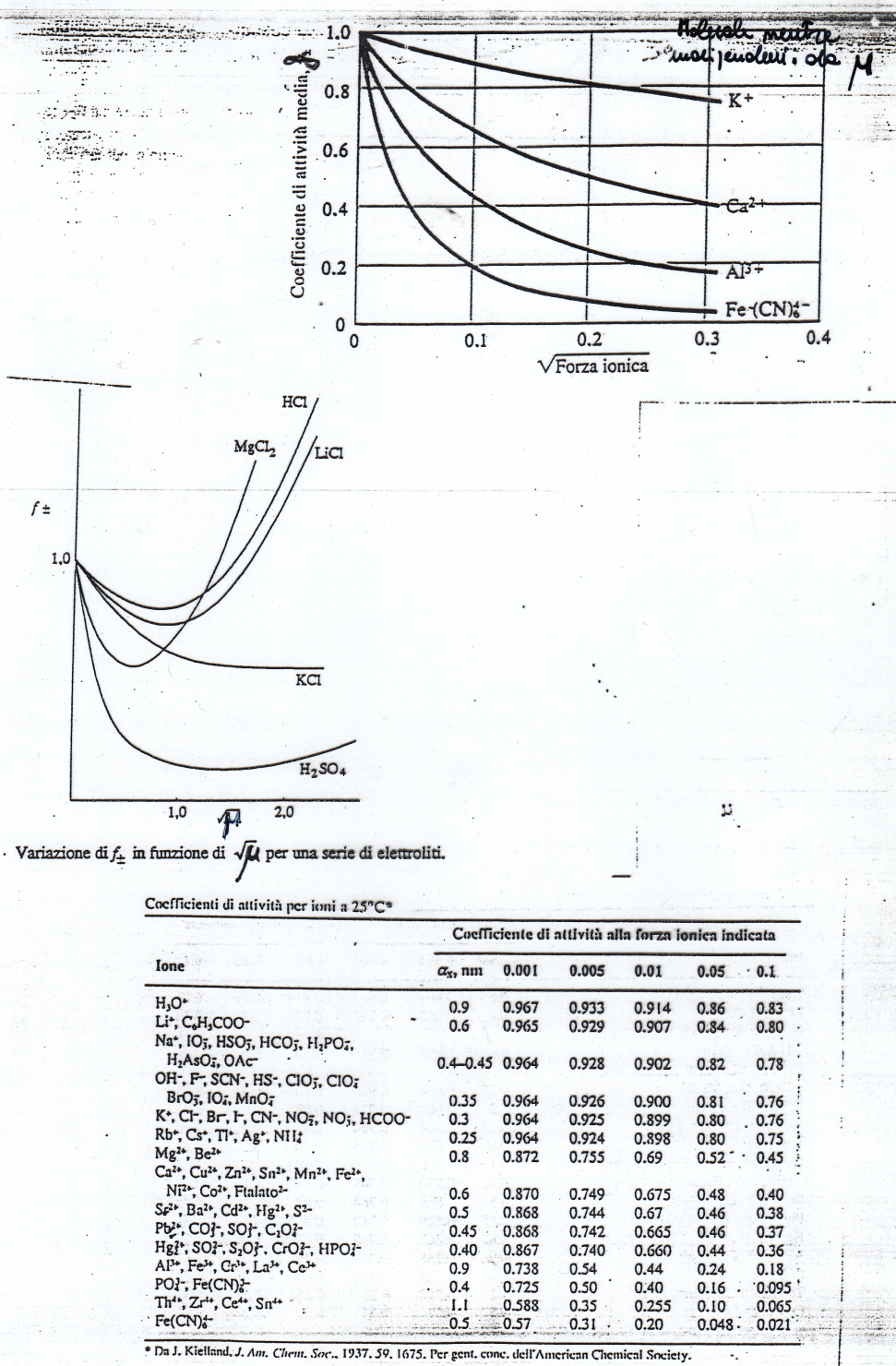 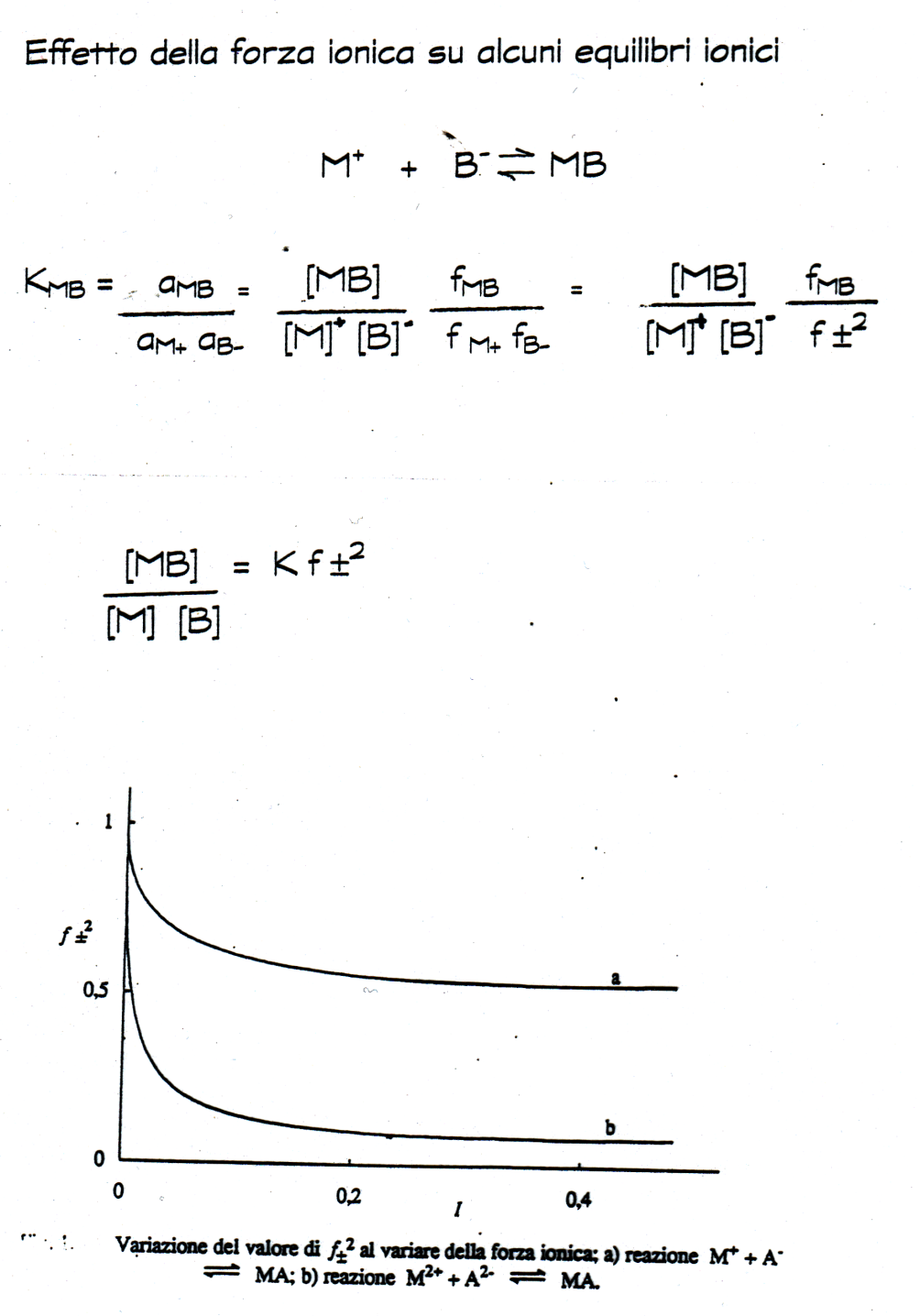 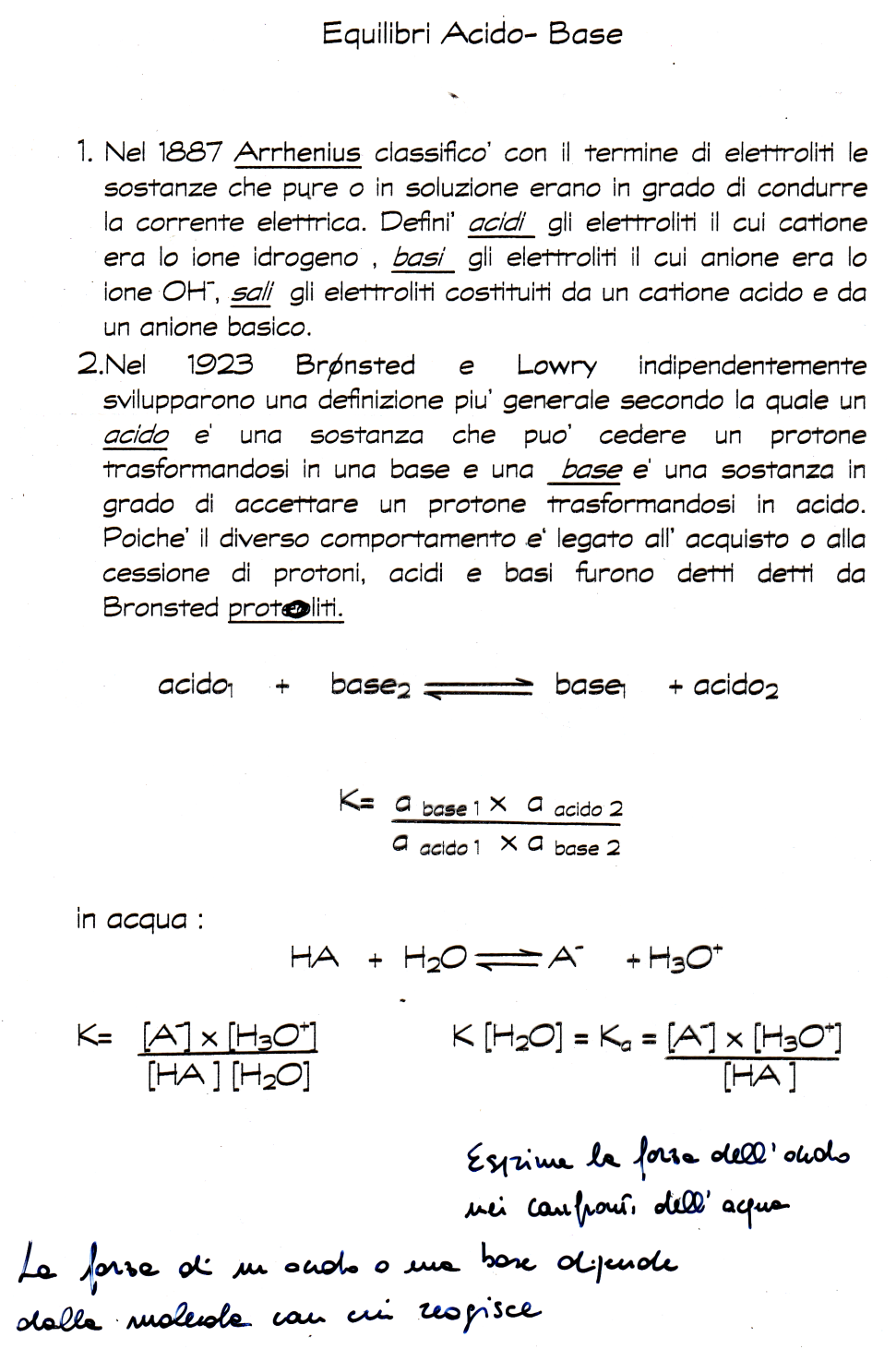 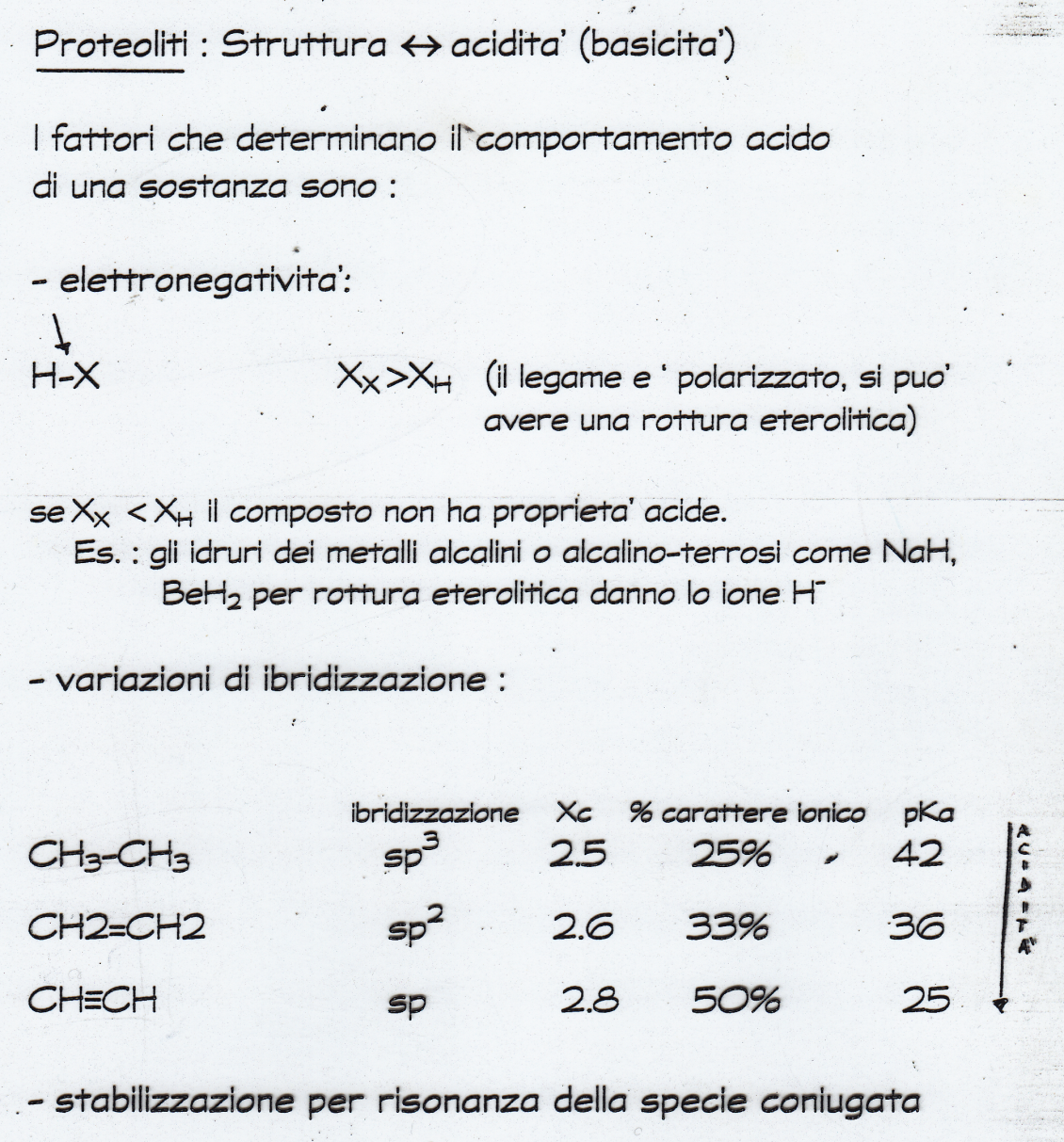 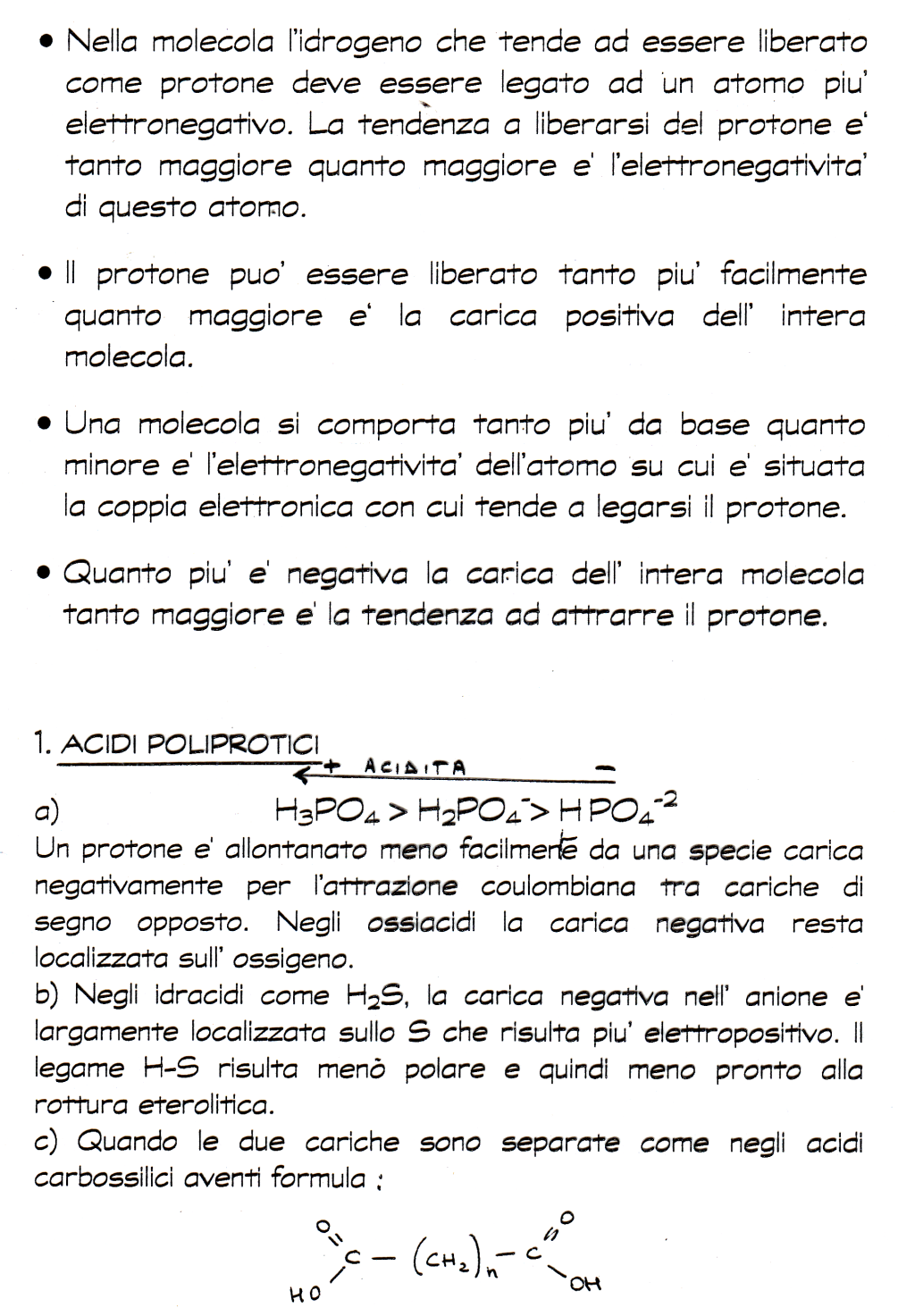 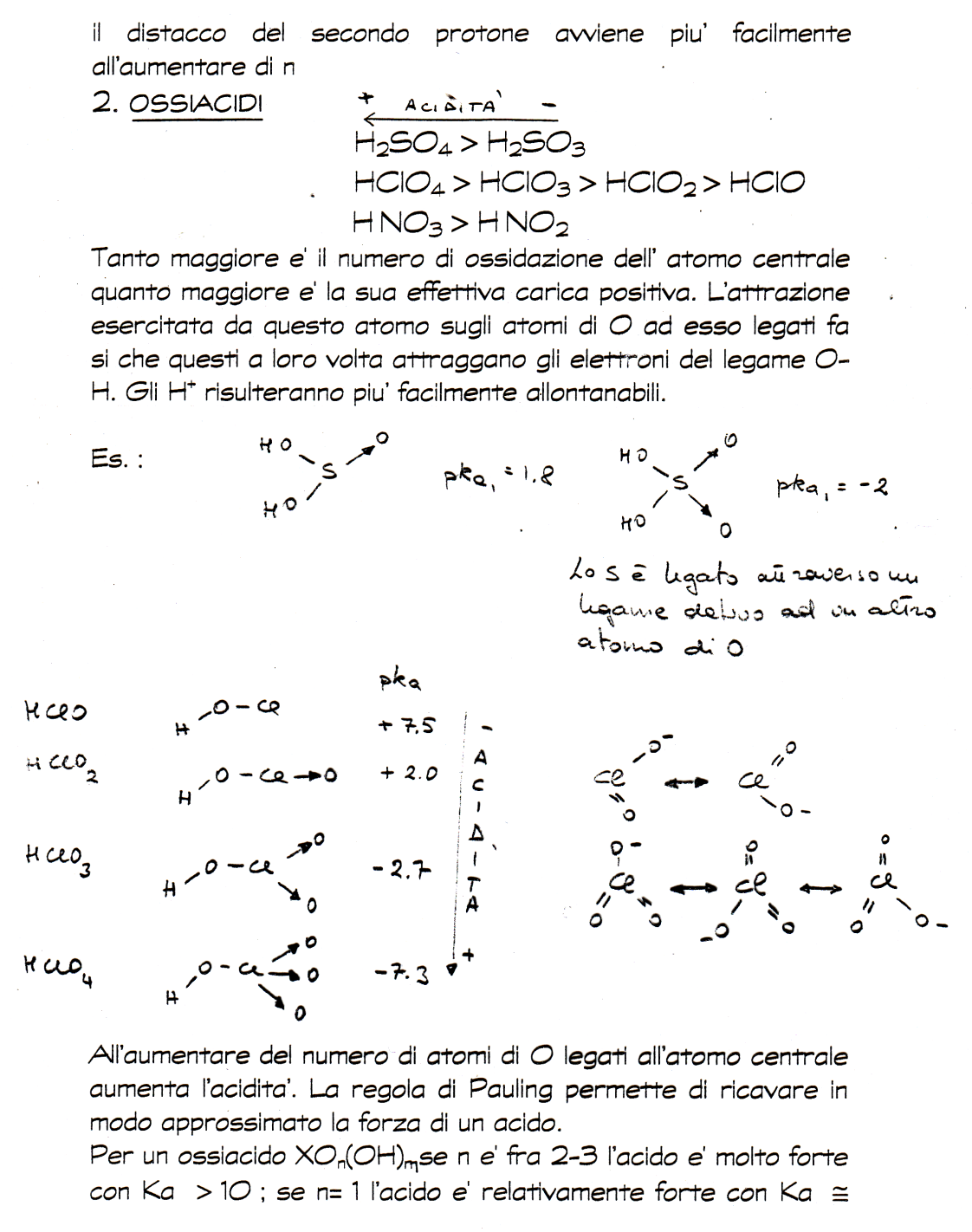 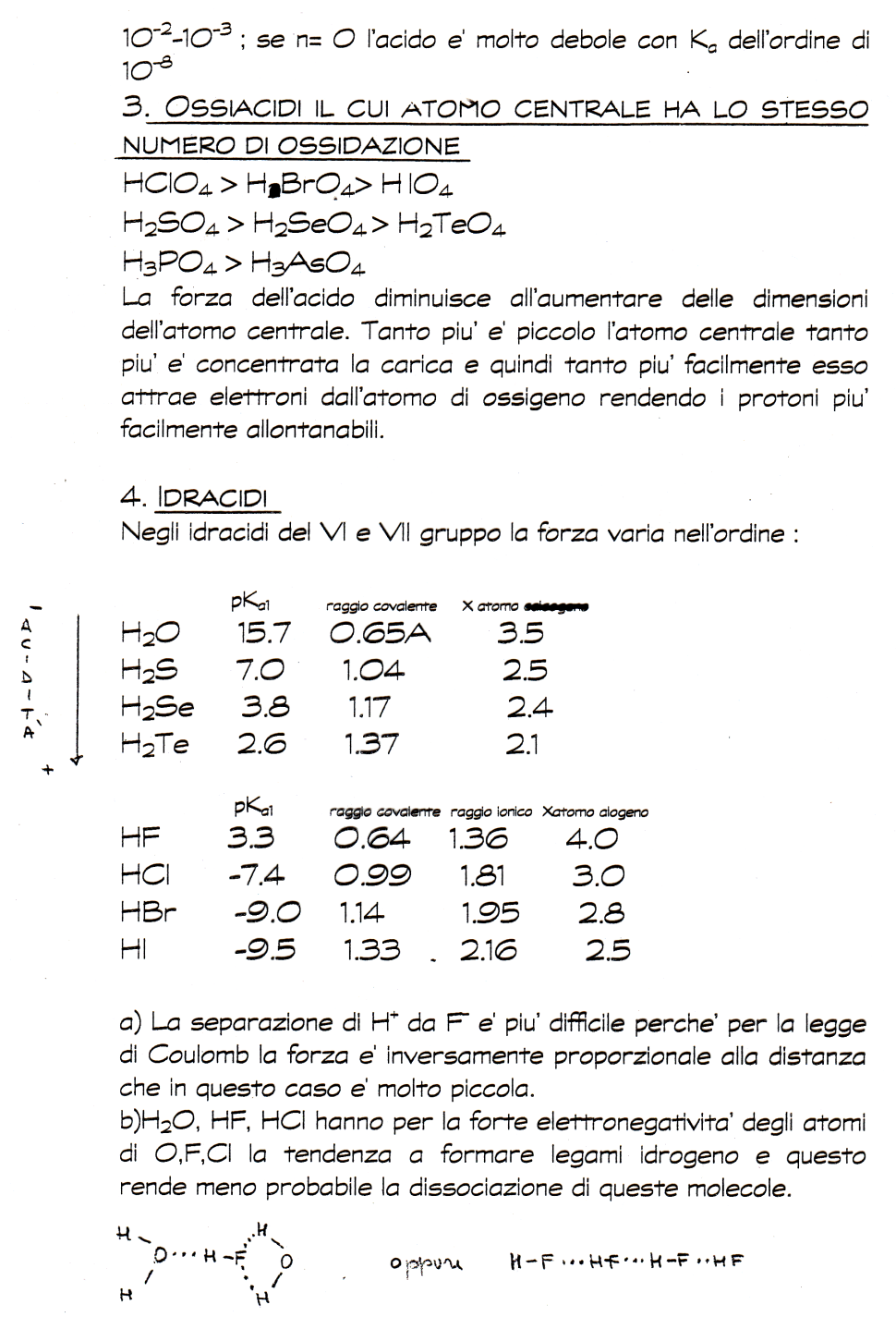 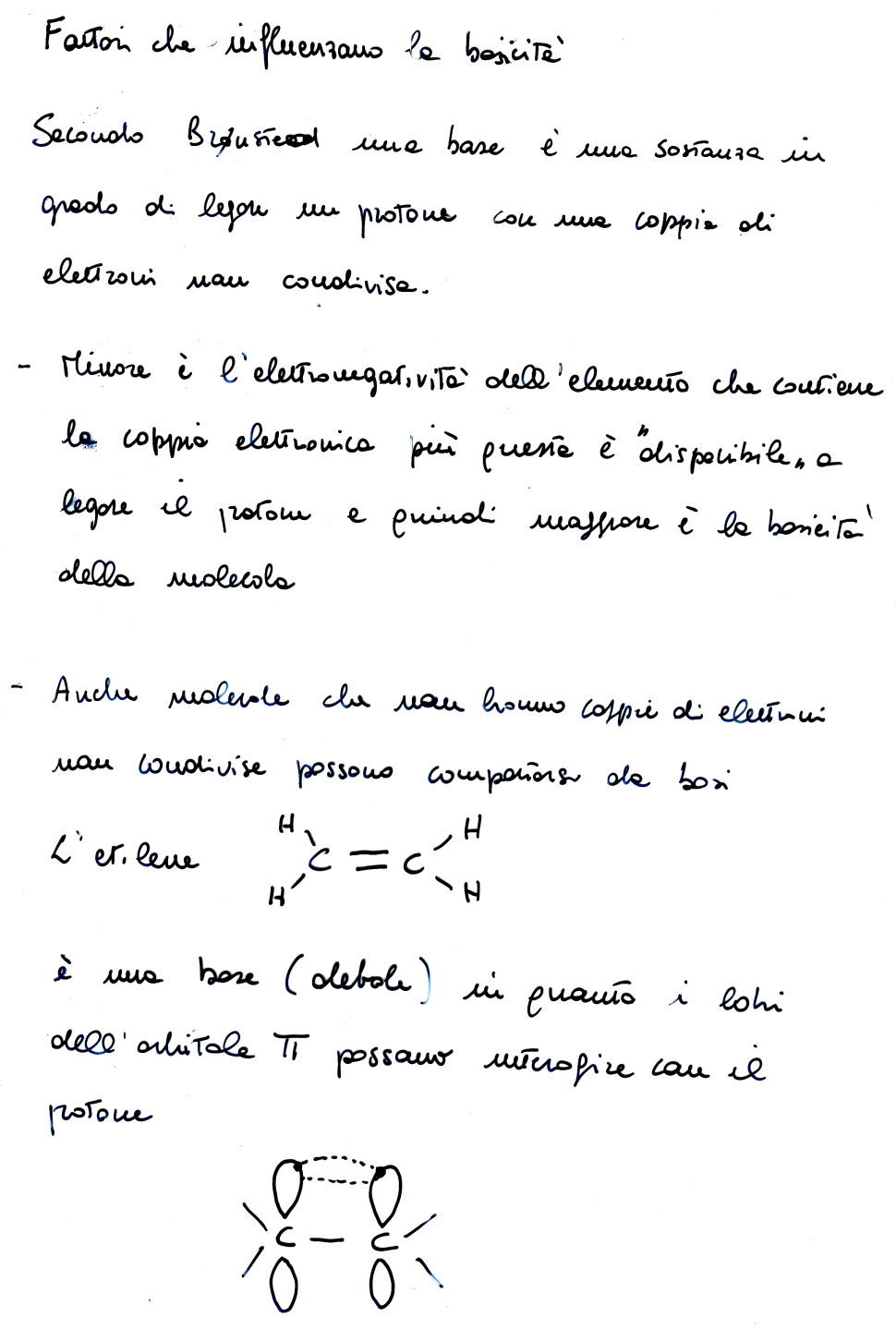 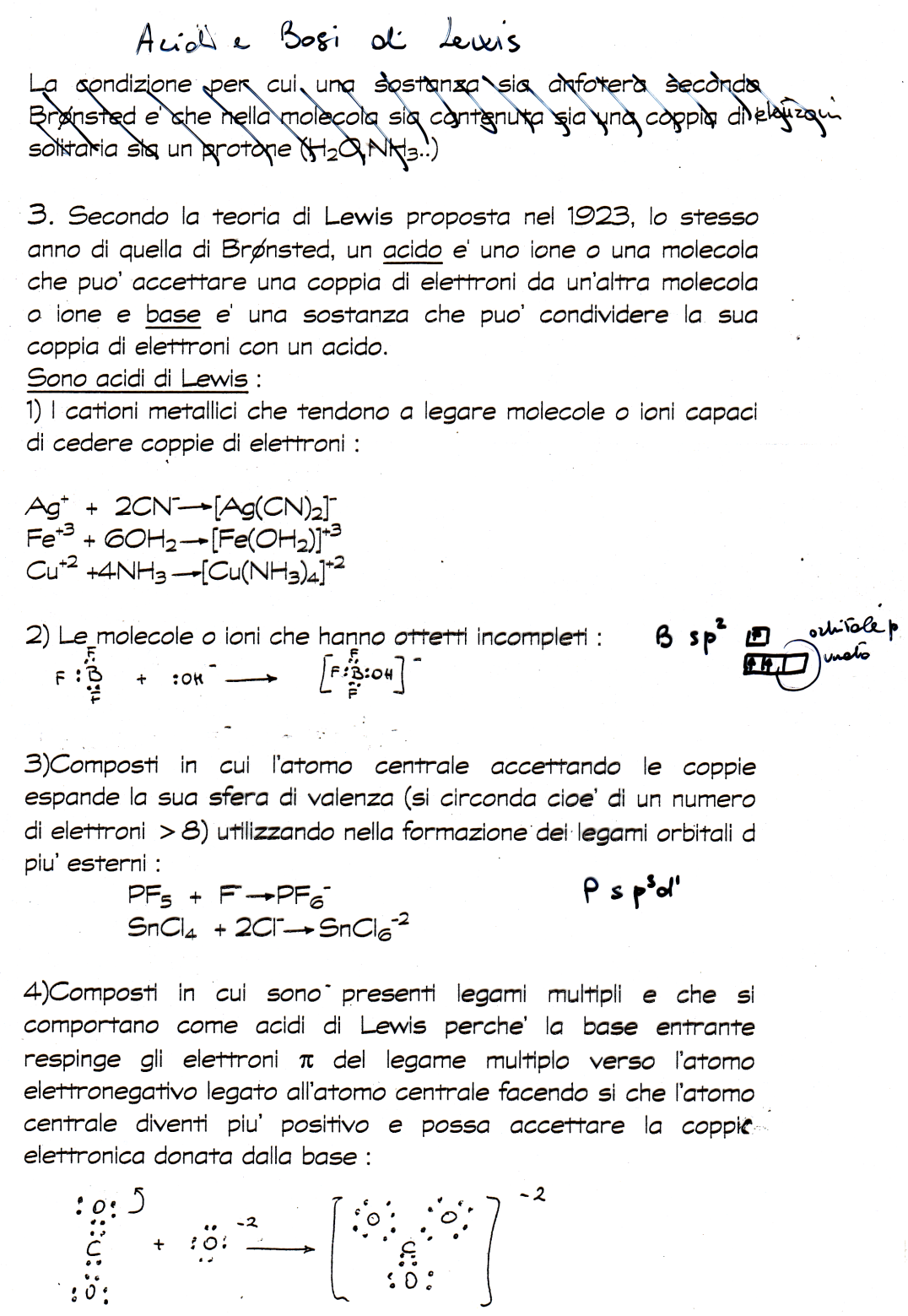 ↑
↑
↑
↑
↑
F  s2p5
⇅
⇅
⇅
↑
↑
↑
↑
↑
Sn  s2p2
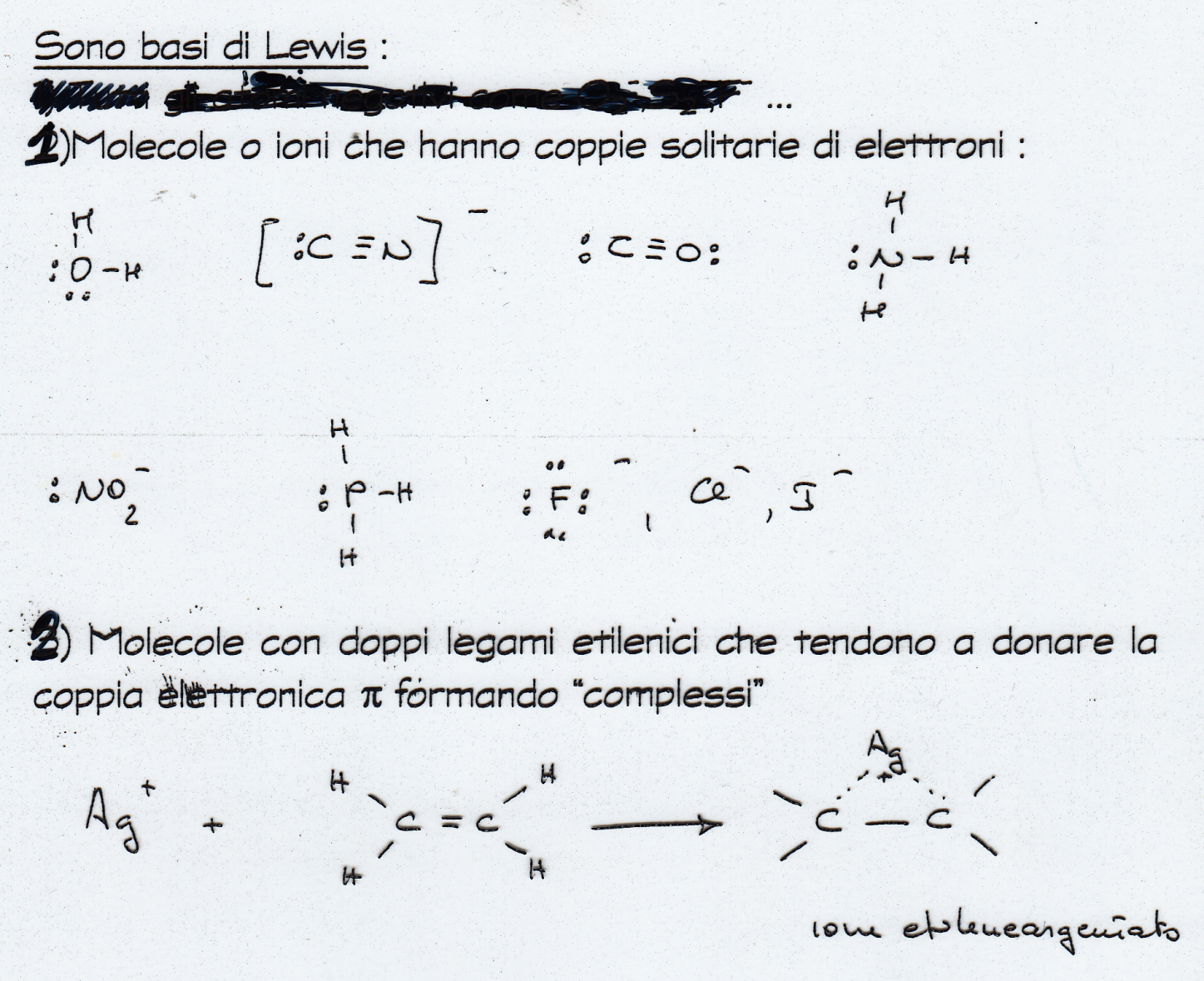 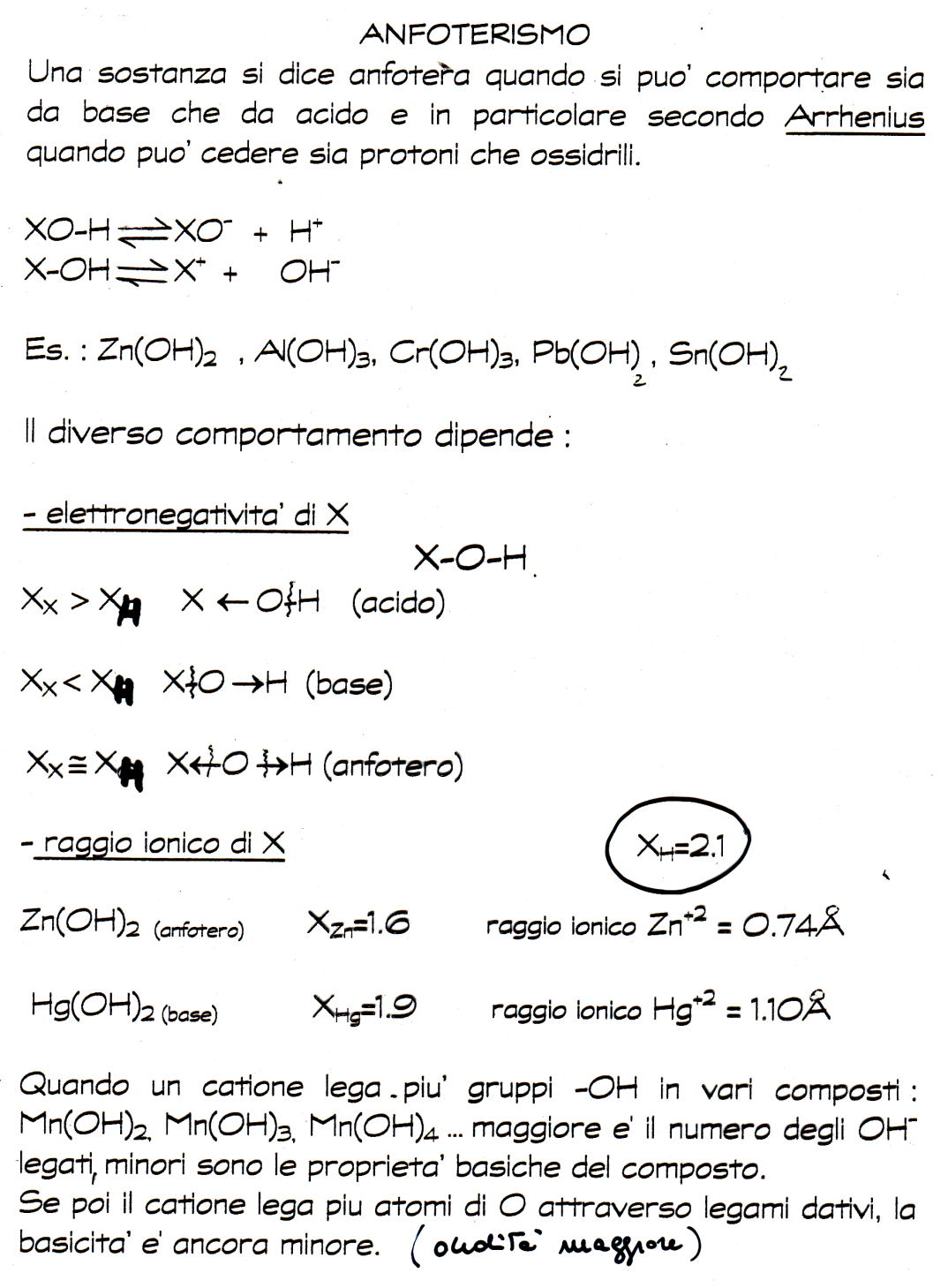 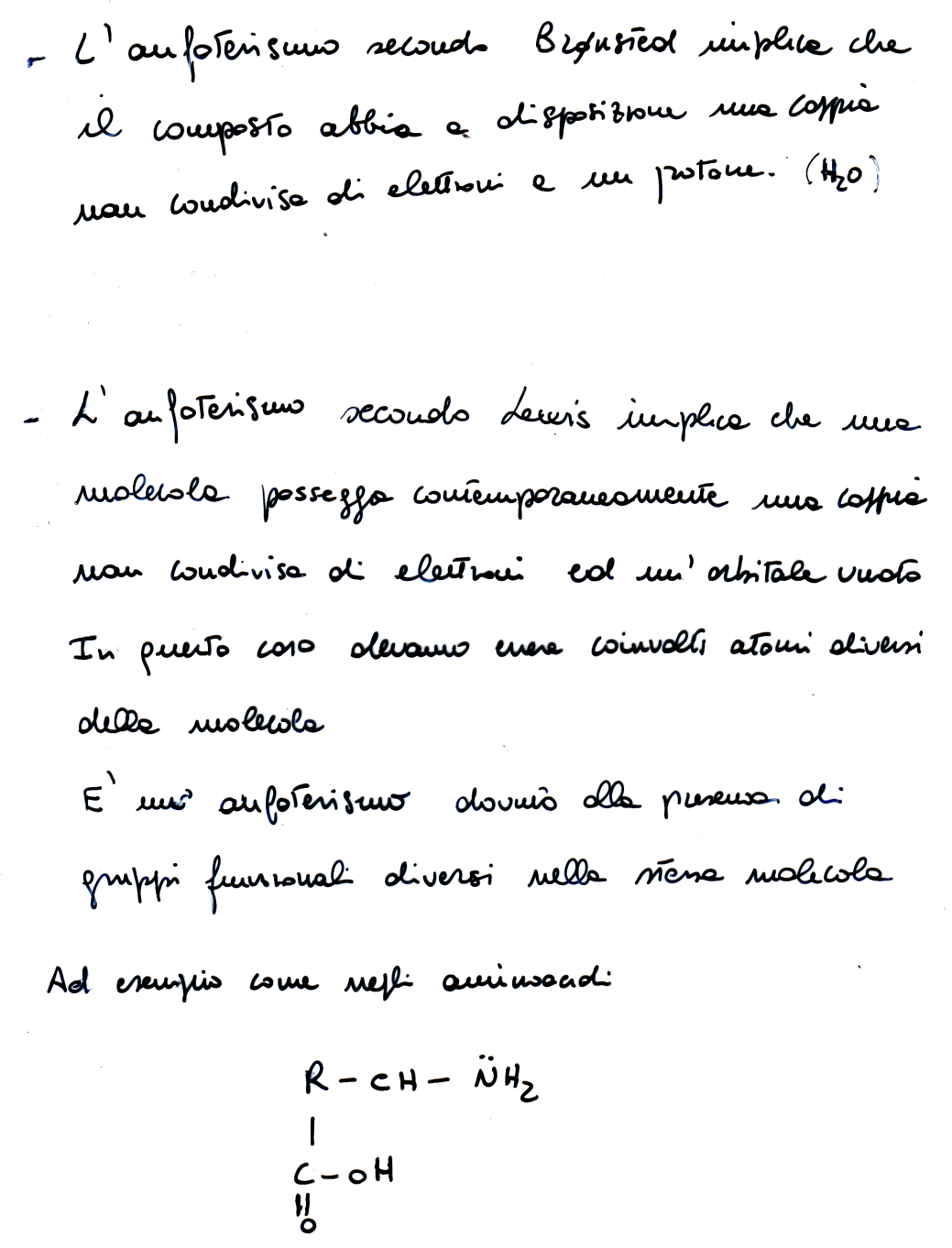 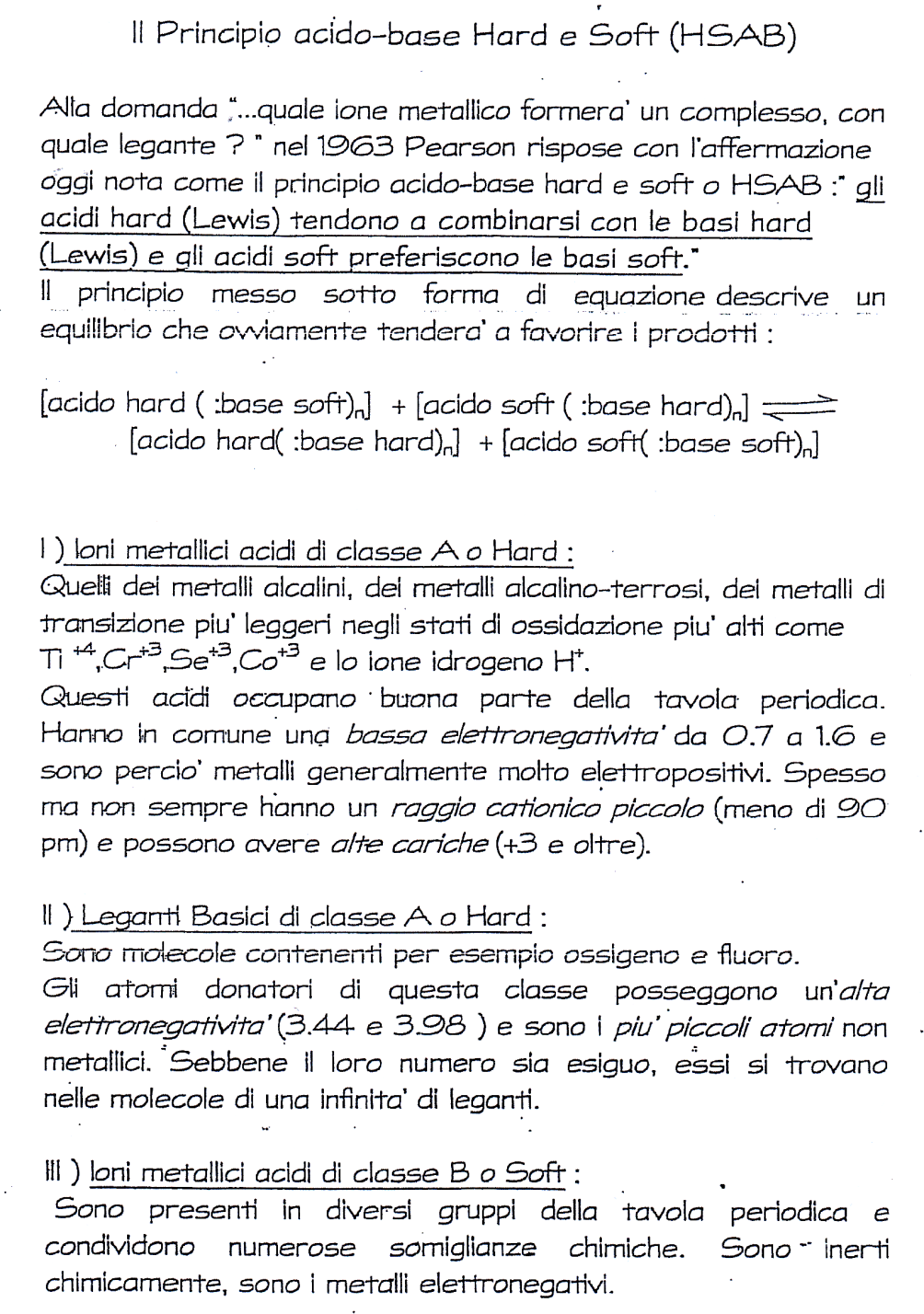 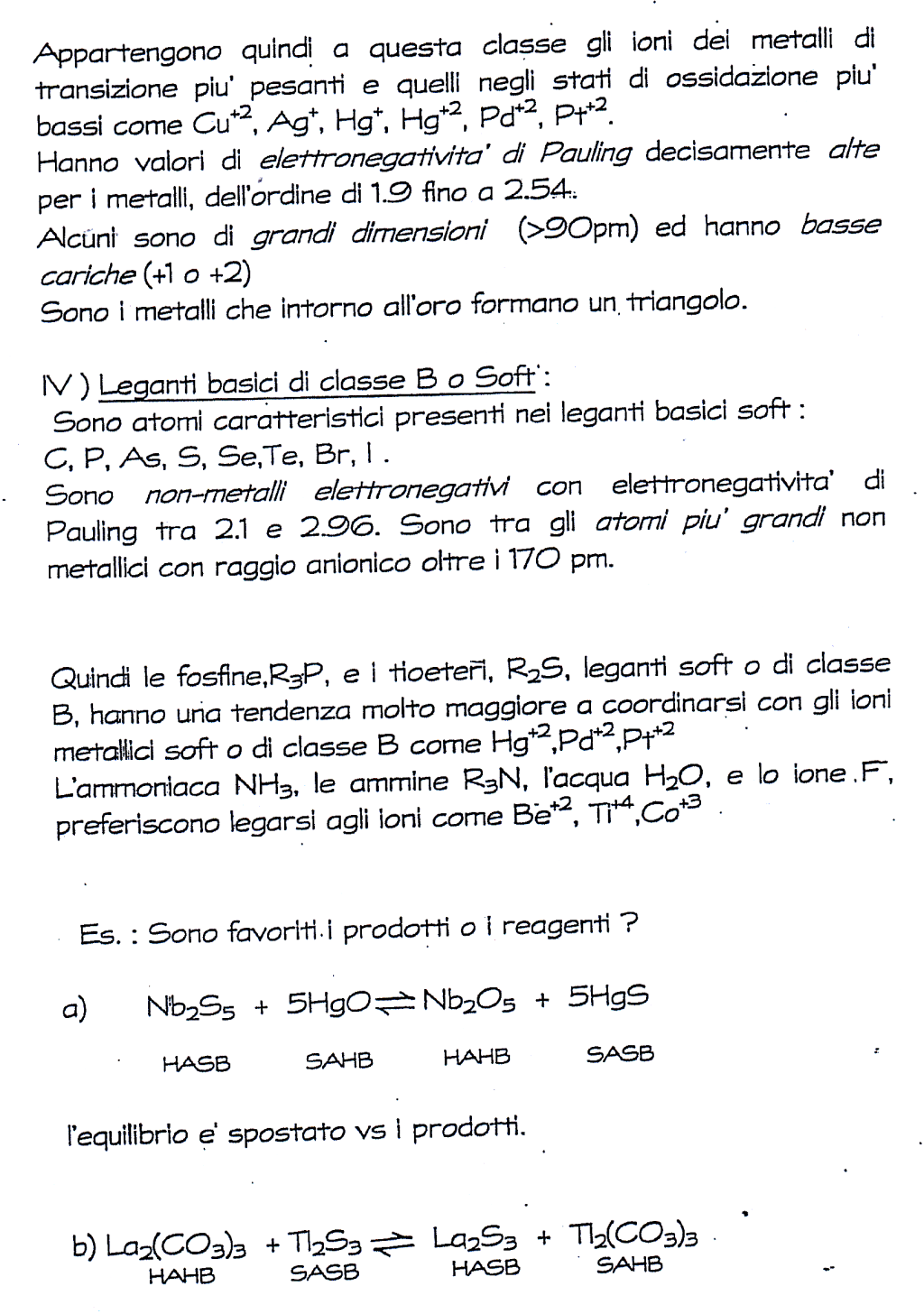 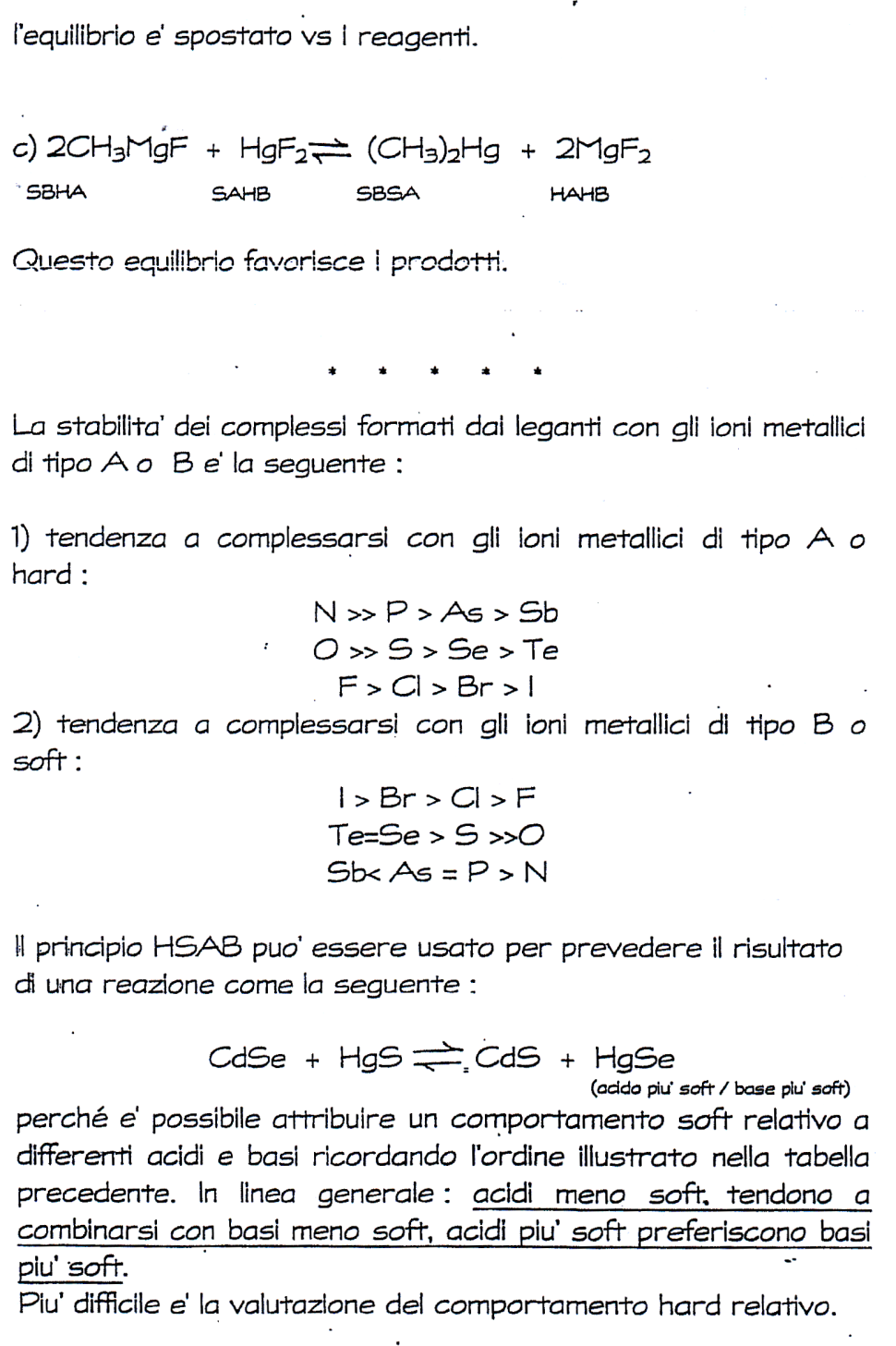 [Speaker Notes: È possibile definire anche un comportamento soft o hard relativo]
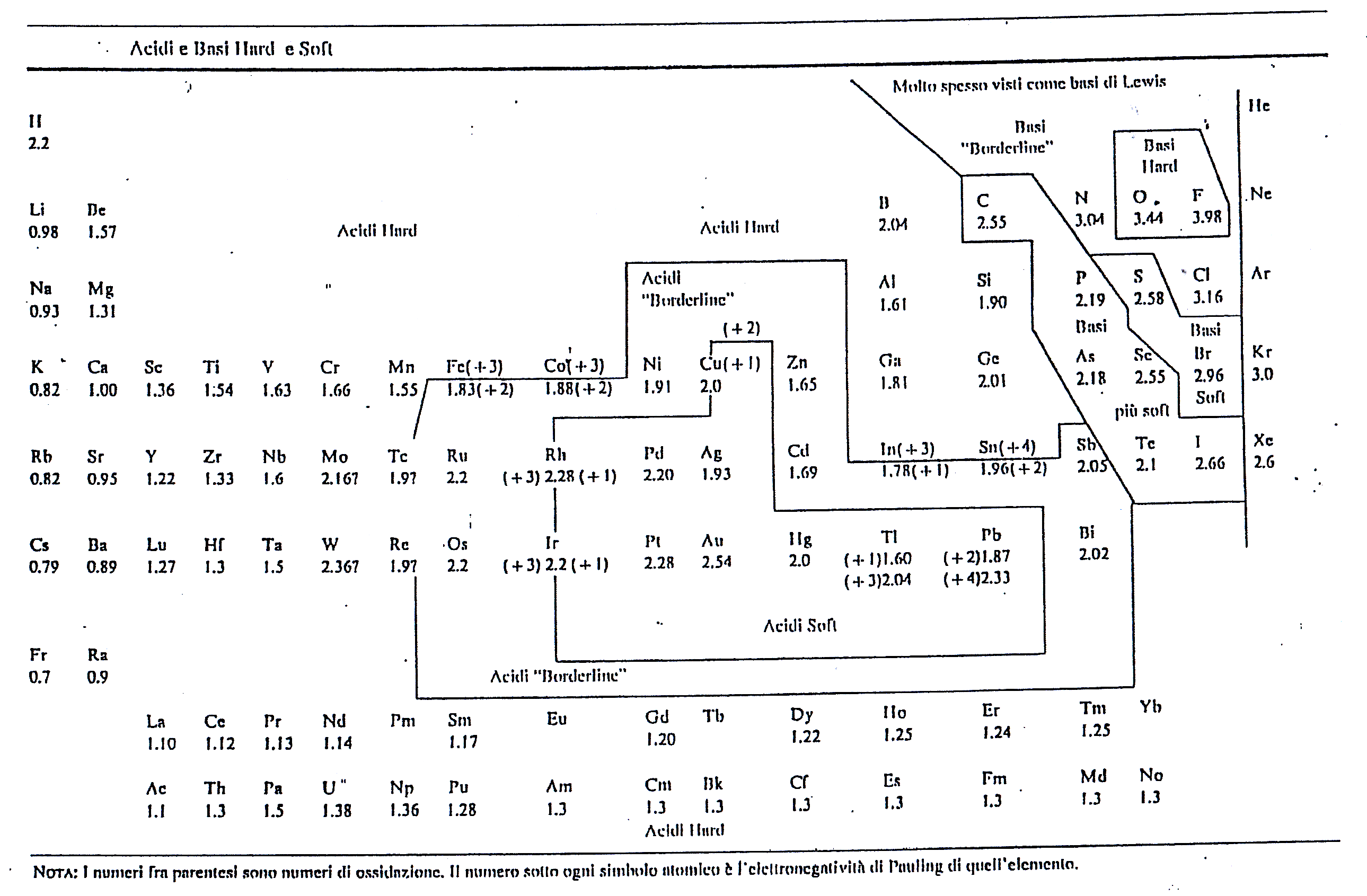 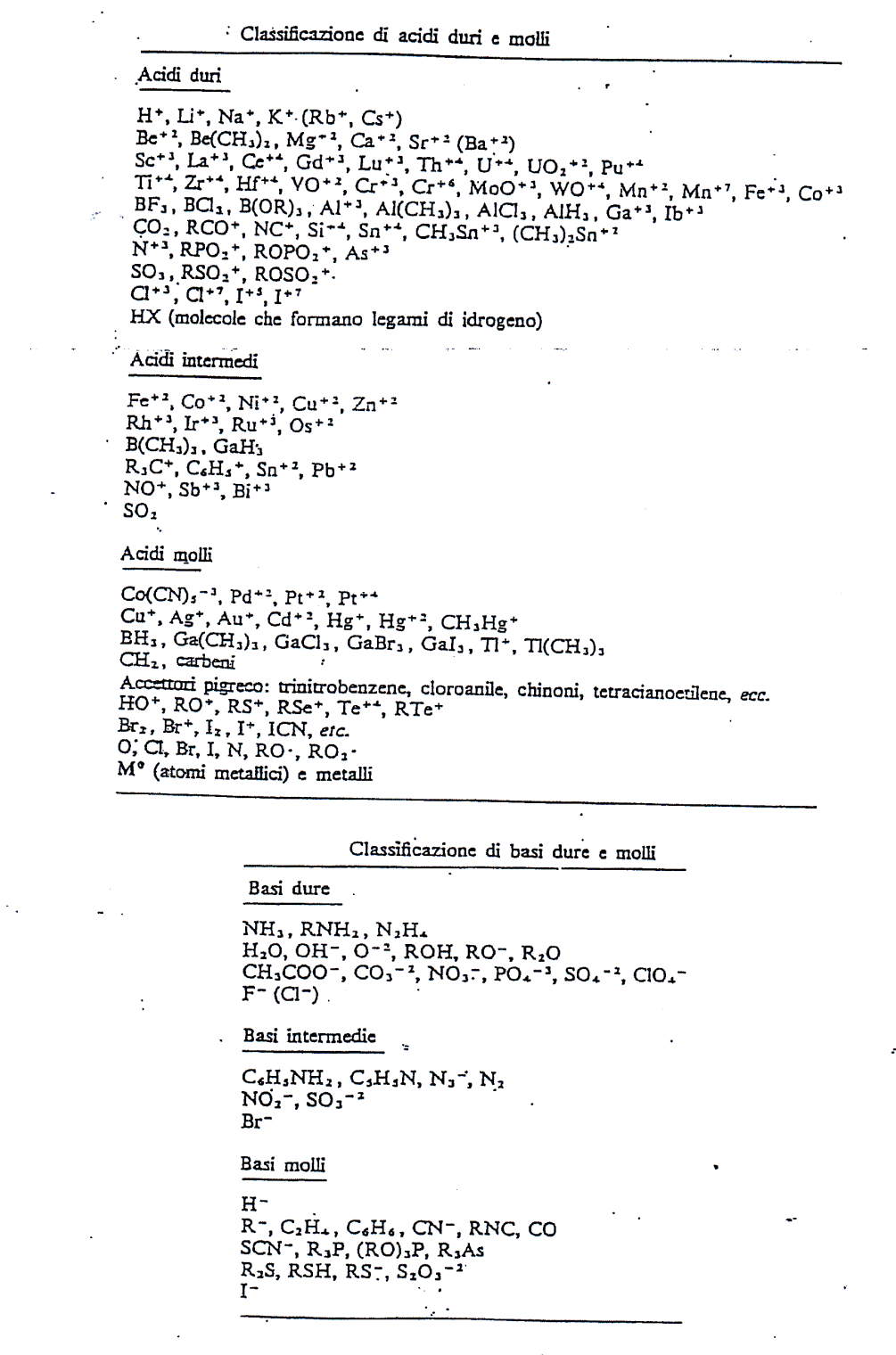 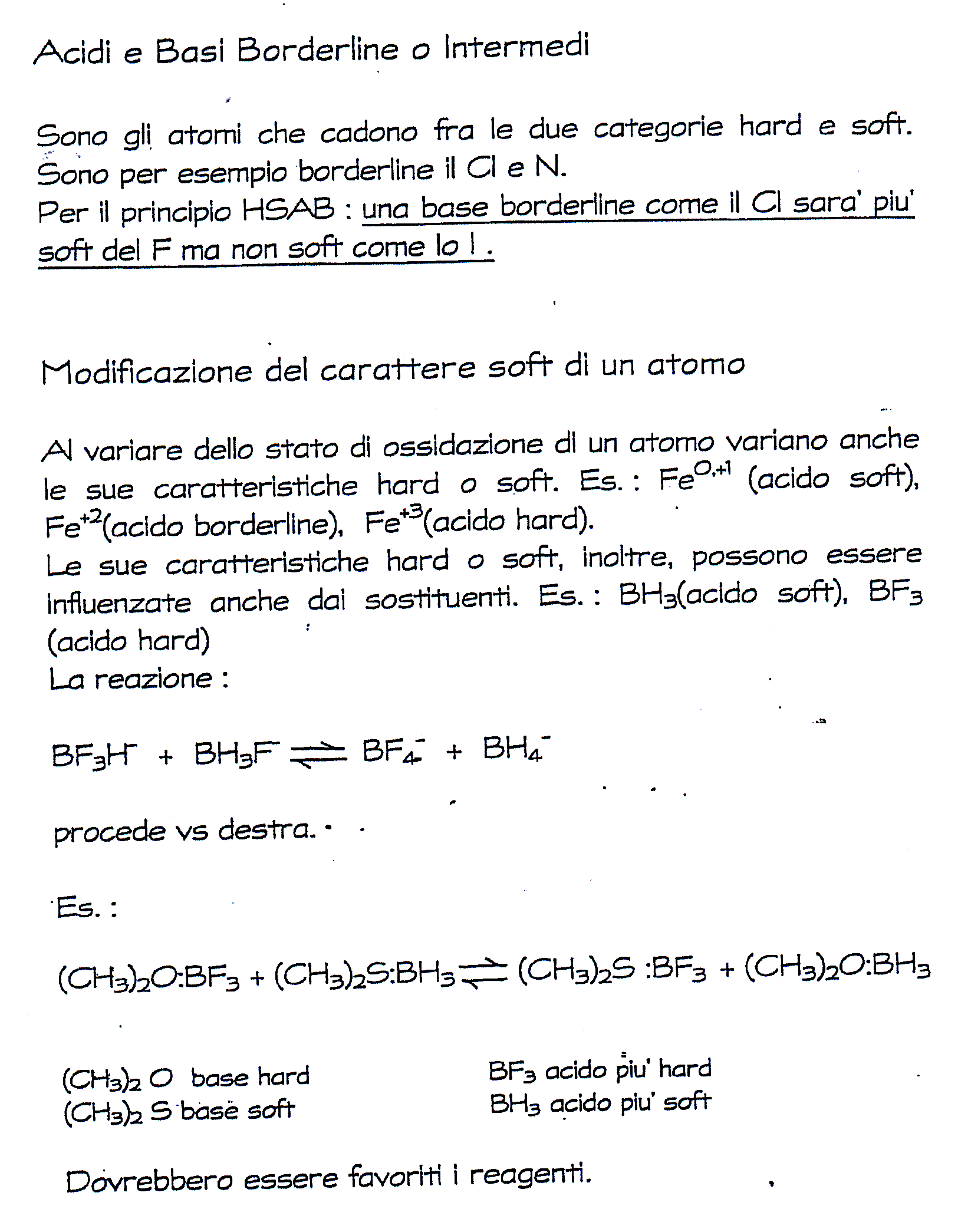 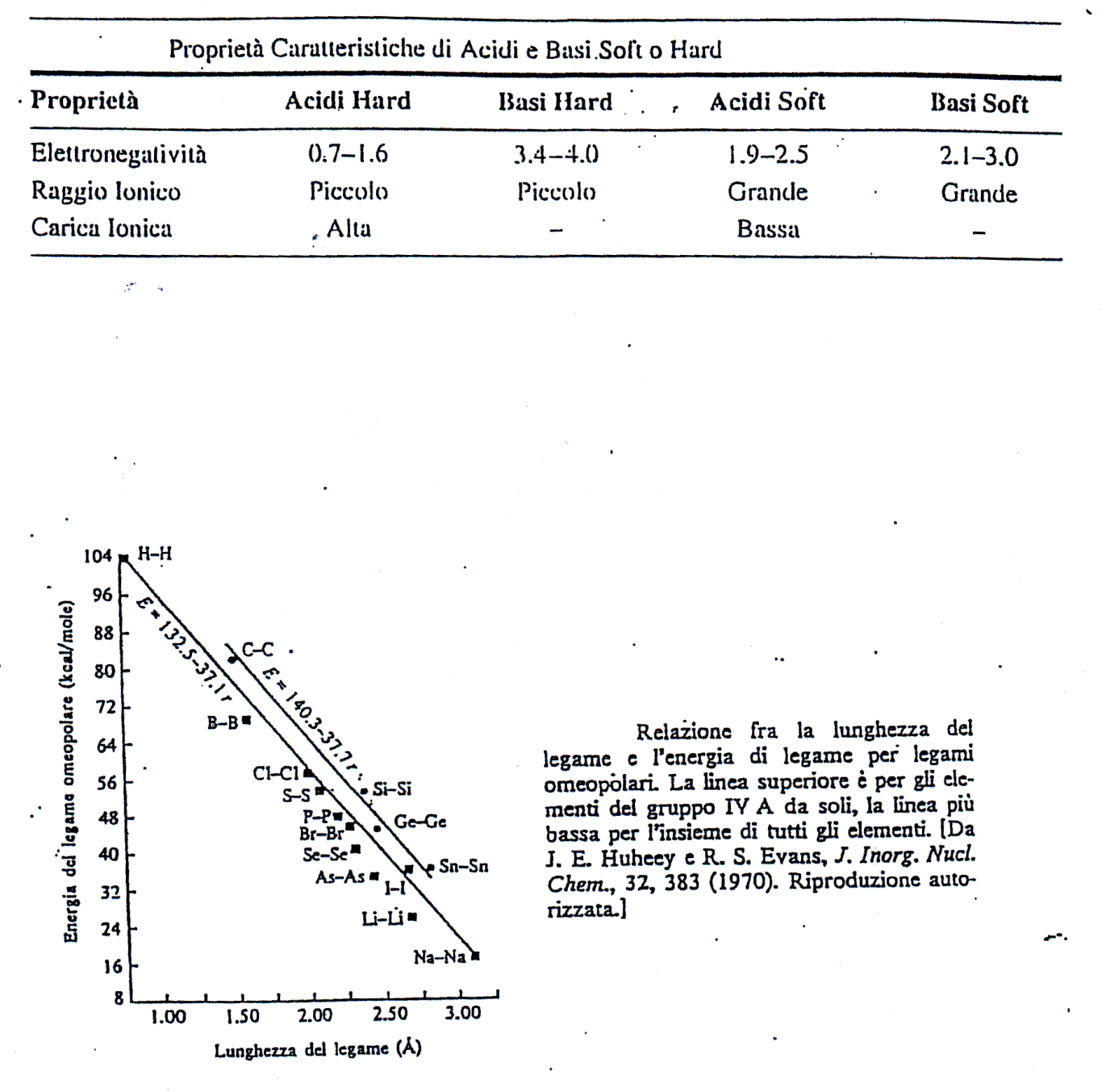 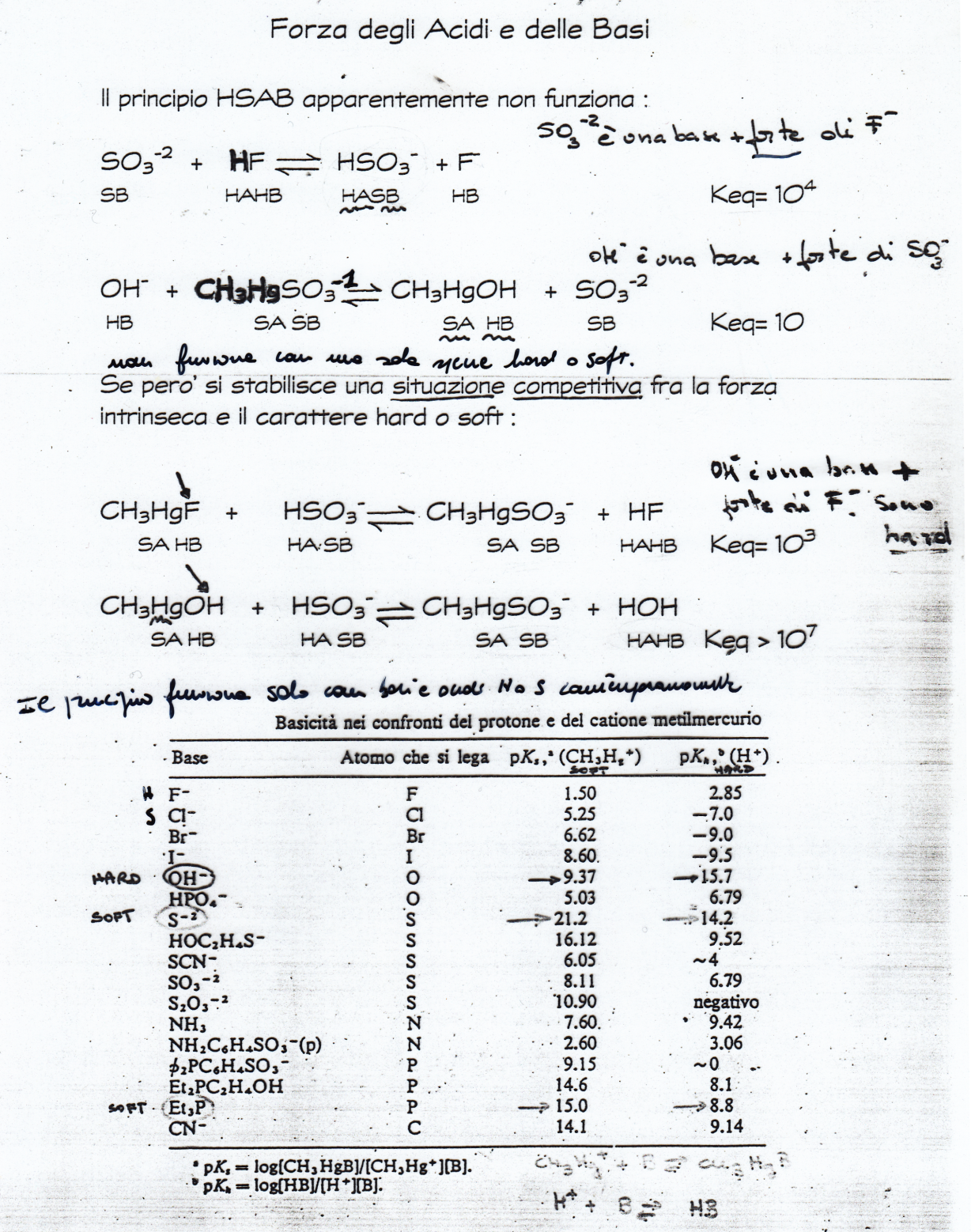